أوراق عمل وحدة
يظهر معرفة ومهارة في التصميم والخياطة والنسيج
الدرس 18
اختار الصورة المناسبة لدواسة القدم
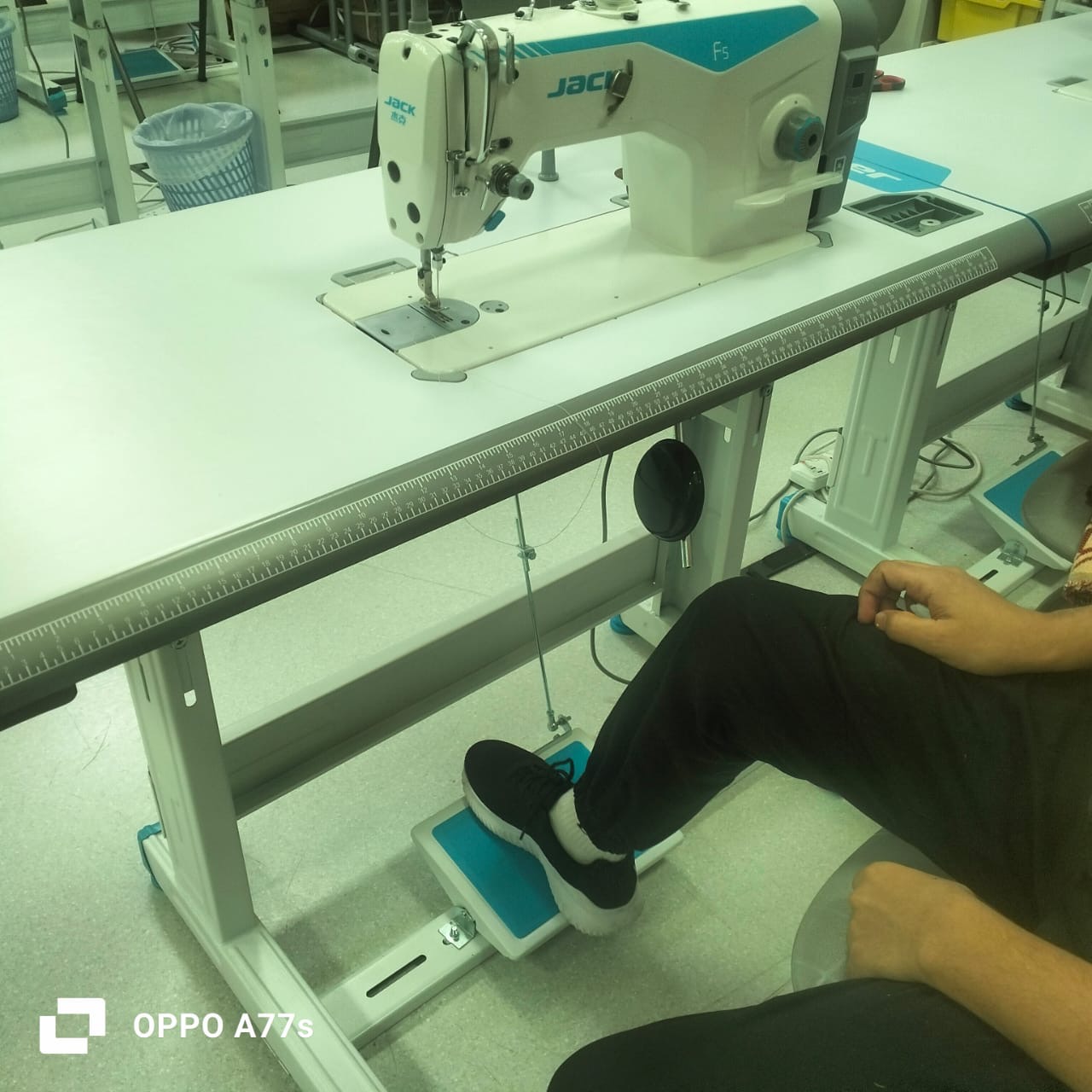 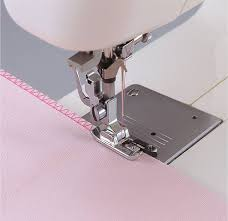